Pedagogická psychologie
Strategie učení
Kde jsme ve výkladu
osobnost,
kognitivní 
styl,
motivace,
vyspělost
styl 
učení
strategie 
učení
taktiky 
učení
výsledky
učení
Model vazeb mezi individuálními rozdíly, styly učení a výsledky učení. 
(Schmeck, 1988)
Vztah stylu a struktury inteligence dle Gardnera (individuální specifika)Převažuje styl	Uvažuje ve		Dávají přednost    	Potřebují
Cíle učení - Bloomova taxonomie kognitivních cílů
Cíle revize Bloomovy taxonomie
Nalezení odpovědi na otázky :
1. Co učit? 
jde o základní otázku výběru učiva. Obecně je přijato, že výběr učiva se uskutečňuje s ohledem na zvolený edukační cíl. Jaký je to cíl, jakou má váhu a důležitost, pomůže objasnit taxonomie. Obvykle učitelé tvrdí, že učí to, co je nejdůležitější, ale co to konkrétně je a zda je to opravdu to nejdůležitější, si učitel lépe uvědomí při použití taxonomické tabulky. Ta sice neřekne, co konkrétně učit, ale pomůže učiteli rozšifrovat požadavky standardů i jeho vlastní záměr, potřeby žáka  a usnadní jeho vlastní kurikulární rozhodnutí.
2. Jak dosáhnout cíle? 
tj., otázka edukačních činností  a instrukcí, které pro jejich evokaci učitelé vydávají.  Pokud si učitel jasně uvědomuje jaký je přesný cíl, ke kterému směřuje, je snadnější zvolit činnosti  a vypracovat instrukce pro žáka, které ho k cíli nasměrují.
3. Jak hodnotit? 
 tj.,  na co  zaměřit  evaluační činnosti, aby byla hodnocena  míra dosažení konkrétního cíle (v americkém pojetí - na co  zaměřit testové položky, jak je formulovat).
4.  Existuje koherence mezi cíli, instrukcemi a hodnocením? 
Při použití taxonomické tabulky by se konkrétní edukační cíl, cíl instrukce a cíl hodnocení měly sejít v jedné buňce tabulky (viz dále). Pokud tomu tak není, pak jsou žáci vedeni k něčemu, nebo je hodnoceno něco, co není cílem. Stává se to u nás poměrně často a  při běžném (empirickém) sledování cílů to může uniknout naší pozornosti. 

Více viz Inovace Bloomovy taxonomie
Revize Bloomovy taxonomie
Další cíle učení (taxonomie)
Taxonomie afektivních cílů (Kratwohl)
Uspořádala požadované činnosti podle stupně jejich zvnitřňování žáky. Afektivní cíle se týkají emocí, postojů, hodnotové orientace, žádoucího chování.
přijímání (ochota vnímat podněty z okolí přijímat je)
reagování (projevovat v chování nové prvky jako výsledek novách zkušeností)
oceňování hodnot (projevovat zangažovanost v žádoucím směru)
integrování hodnot (integrovat nové hodnoty do dosavadního systému hodnot, změnit priority a preferovat žádoucí hodnoty)
zvnitřnění hodnot (nové hodnoty se staly trvalou součástí charakteru, člověk jedná v souladu s novými hodnotami)
Taxonomie psychomotorických cílů (Dave)
imitace, nápodoba činnosti
manipulace, praktické provádění činnosti
zpřesňování činnosti
koordinování činnosti
zautomatizování činnosti
Žákovská pojetí učení (Säljö, 1979)
„Co to znamená učit se?“ (řazeno dle četnosti odpovědí žáků):
získávat stále více znalostí (kvantitativně)
učit se nazpaměť
získávat fakta, metody, které člověk může použít, až je bude potřebovat
objevovat (abstraktní) smysl
interpretovat naučené, aby člověk porozuměl světu
Studentské pojetí učení a učitelova vyučování (van Rossum, 1985)
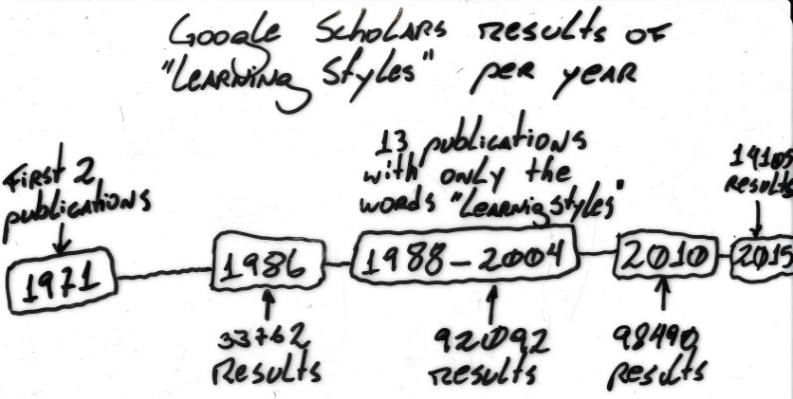 Styly učení (jako mýtus)
Co děláš, když se chceš něco naučit?
Navzdory značné popularitě je fenomén stylů učení v posledních deseti letech i terčem oprávněné kritiky:

Pro slabé teoretické zázemí a problematické psychometrické parametry metod (Coffield a kol. 2004) - https://resources.eln.io/coffield-critique-of-learning-styles/
Curry (1987) různé přístupy k operacionalizaci (‘instructional preferences’, ‘information processing styles’ a ‘cognitive styles’).
Metody s empirickým potenciálem:
Allinson a Hayes: Cognitive Style Index (nejlepší psychometrické parametry)
Entwistle: Approaches and Study Skills Inventory for Students (ASSIST) (dobrý základ pro debatu o efektivních a neefektivních přístupech studentů k učení)
Herrmann: ‘whole brain’ model může bát užitečný pro studenty a učitele i pro vedení škol (zahrnuje i skupinovou dynamiku, porozumění sobě i ostatním)
Vermunt: Inventory of Learning Styles (ILS)  přistupuje k procesu učení validně a reliabilně a zdá se být dobrým východiskem pro úvahy o případné změně.
Pro odtržení od současných poznatků neurověd (např. Brammann, 2017 aj.) - https://theneuromancersivy.wordpress.com/2017/08/07/the-educated-mind/ 
Řada studií problematizuje vztah mezi „vhodnými“ styly učení a studijním úspěchem
Strategie učení
Strategie učení
Strategie učení je tedy obecným plánem, podle kterého student ve studiu postupuje 
Co jí určuje: 
Studijní motivace
Kognitivní zvláštnosti, zvláštnosti osobnostní struktury, věku a schopnosti žáka
Styl (způsob) výuky a její formy
Organizace a typ studia 

Rozměr objektivní 
je pozorovatelná jako chování a učební aktivity, které student provádí (které předměty si vybírá, jakým způsobem plní studijní povinnosti, jak přistupuje k termínům (prokrastinace), jak přistupuje k obsahu učení (rozsah a způsob si osvojování učiva)).
Rozměr subjektivní 
jak student tyto aktivity vnímá, prožívá a hodnotí
Rozměr sociální
Interakce s učiteli, spolužáky, rodiči…
Typy strategií učení podle motivace(Vašutová, 2002)
Vnitřní motivace 
student ví, co, jak a proč se chce naučit 
Vnější motivace 
závislost na vnějším působení (rodiče, učitelé) a hodnocení 
Výkonová motivace 
student chce uspět (potřeba úspěchu); dává přednost strukturované a organizované práci, stanovuje si cíle, termíny a snaží se zvítězit.  
Sociální motivace 
studium je nutností;  student se učí jakkoliv s cílem prospět; postoj ke studiu je negativní
Strategie učení podle přístupu k učení
Povrchový přístup
Vzbuzení dojmu, získání známky diplomu, „co je potřeba“ s ohledem na požadavky
Hloubkový přístup
Osobní zaujetí a motivace, důraz na detaily a osobní přínos
Utilitární přístup
Konformní k požadavkům („Hujer“)
Přístup k učení (Ramsden)
Přístup k učení
JAK - Strukturální aspekt:  
akt poznání, 
organizování, 
strukturování
CO - Významový aspekt:  
co je poznáváno, 
důležitost úkolu/učiva
HOLISTICKÝ
zachovává 
strukturu, 
soustřeďuje se
na celek ve
vztahu k jeho 
částem
HLOUBKOVÝ 
soustřeďuje se
na obsah
úkolu nebo 
učiva
POVRCHOVÝ 
soustřeďuje se
na „znaky“ učiva
ATOMISTICKÝ
deformuje 
struktury, 
soustřeďuje se na 
části, rozkládá 
celek na části
Strategie učení
Pomáhají studentům pochopit informace a řešit problémy. 
Strategie učení je osobní přístup k učení a používání informací.
Studenti, kteří neznají nebo nejsou schopni použít adekvátní strategie, jsou v učení pasivní a v důsledku mohou selhávat ve škole.
Příklady konkrétních strategií učení
Strategie pro čtení a práci s textem
Identifikace neznámých slov 
Sebedotazovací strategie 
kladení si otázek ve vztahu k textu a hledání odpovědí
Strategie vytváření vizualizací 
představování scén, postav
Inferenční strategie (odvozování)
Parafrázování a sumarizace
Pojmové mapování
Pojmové (Mentální) mapování
cíle
zjištění, co víme
pomoc při plánování
pomoc při hodnocení
formy
mapování pojmových hierarchií
vypisování hierarchií
vytváření hierarchických map
mapování příběhů
mapování zvolených témat
vědomostní mapy
grafická znázornění - prvky
Obr. - Příklad mentální mapy přijímacího pohovoru
Strategie pro studium a uchovávání informací
První písmena
Pro blok informací; memotechnická pomůcka
Párové asociace
Např. spojení jmen a dat (kartičky, dril)
Klíčová slova a koncepty
Vytváření schémat, map
Psaní poznámek a naslouchání
Strategie pro psaní
Základy psaní textu, strukturování a práce s informačními zdroji
Strategie hledání chyb v textu
Strategie pro práci na úkolech a zlepšení testového výkonu
Jak si rozvrhnout práci
Jak postupovat při řešení testových úloh
Nejprve se věnovat položkám u kterých je vysoká míra subjektivní jistoty, tipovací soutěž na závěr
Strategie pro podporu spolupráce
Spolupráce ve třídě
Řešení problémových úkolů
Týmová spolupráce
Strategie pro zvyšování motivace
Strategie sebeprosazení
Schopnost aktivně využít poznatky 
Možná já (Possible selves)
Já jaký(á) jsem vs. já jaký(á) bych chtěl(a) být
Strategie specifické pro jednotlivé předměty
Např. jazyky:
Lojová, G.; Vlčková, K. Styly a strategie učení ve výuce cizích jazyků. Praha: Portál, 2011. ISBN 978-80-7367-876-0
Strategie plánování času, autoregulace, sebeřízení
Organizace času každého studenta je ovlivněna
Věkem 
Předchozí zkušeností (vč. rozdílů mezi deklarovanými a reálnými požadavky – součást tzv. skyrytého kurikula)
Styl učení 
Charakteristikami osobnosti, temperamentu a schopností sebeřízení 
Informacemi o možnostech zlepšení či rozvoje (RememberTheMilk, GetThingsDone…) 
Stanovení priorit a osobních cílů 
Reflexe časových možností studenta (obvykle nepromýšlíme, „autopilot“)
Řada metod a nástrojů podporujících sebereflexi (deníky, záznamové archy, časové snímky…)
Příklad Práce s učebním textem - Záznamový arch (Lan, 1998)
Cílem plánování je explicitně formulovat studijní požadavky a konfrontovat je s dalšími životními prioritami
Cíle dlouhodobé (měsíce a déle), střednědobé (týdny, měsíc) a krátkodobé (dny, týden) 
Řada nástrojů (kalendáře, správci úkolů)
Pozor na časovou režii
Strategie práce s prostředím
Kde a jak studovat
Znalost vhodného místa k učení, okolností k učení
(…)
Práce s pozorností
Stálost pozornosti: 
mladší školní věk 3 - 5 min.
starší školní věk 5 - 10 min.
dospělí 20 - 30 minut

Záleží na denní době (ranní / večerní typ)
Záleží i na fyzickém a psychickém stavu 
Rozdělování pozornosti – přepínání
Propojování pozornosti – pružnost
Fluktuace pozornosti
Systematičnost pozornosti
Literatura
Fisher, R. Učíme děti myslet a učit se. Praha: Portál 2011. 
Čáp, J., Mareš, Jiří. Psychologie pro učitele. Praha: Portál 2001.
Mareš, Jiří. Styly učení žáků a studentů. Portál, Praha 1998
Lojová, G.; Vlčková, K. Styly a strategie učení ve výuce cizích jazyků. Praha: Portál 2011. 

Kde hledat metody umožňující ve škole sledovat motivaci žáků, jejich postoje k učivu atp.?
Např. mezi evaluačními nástroji na stránkách NÚV:
Evaluační nástroje http://www.nuov.cz/ae/evaluacni-nastroje